Conclusions
1st North West European Stakeholder Workshop on

The European day-ahead and intraday pilot projects
What we expect from 2012…
Bottom up:
North-West European TSO project to implement single price coupling in 2012
Border-by-border projects to implement continuous implicit trading, at least for the NWE region, in 2012

Top down:
Monitoring progress against ACER’s cross-regional roadmaps to achieve the single electricity market by 2014
ENTSO-E finalise network code covering day-ahead, intraday and capacity calculation
ENTSO-E start network code on forward markets
European Commission consulting on governance guideline
Encourage stakeholder involvement…
NWE Stakeholder Workshop in Q3 2012

ACER Electricity Stakeholder Advisory Group (AESAG) For European stakeholder associations

ENTSO-E stakeholder workshops and consultation on the draft network codes

Commission consultation on the day-ahead governance guideline
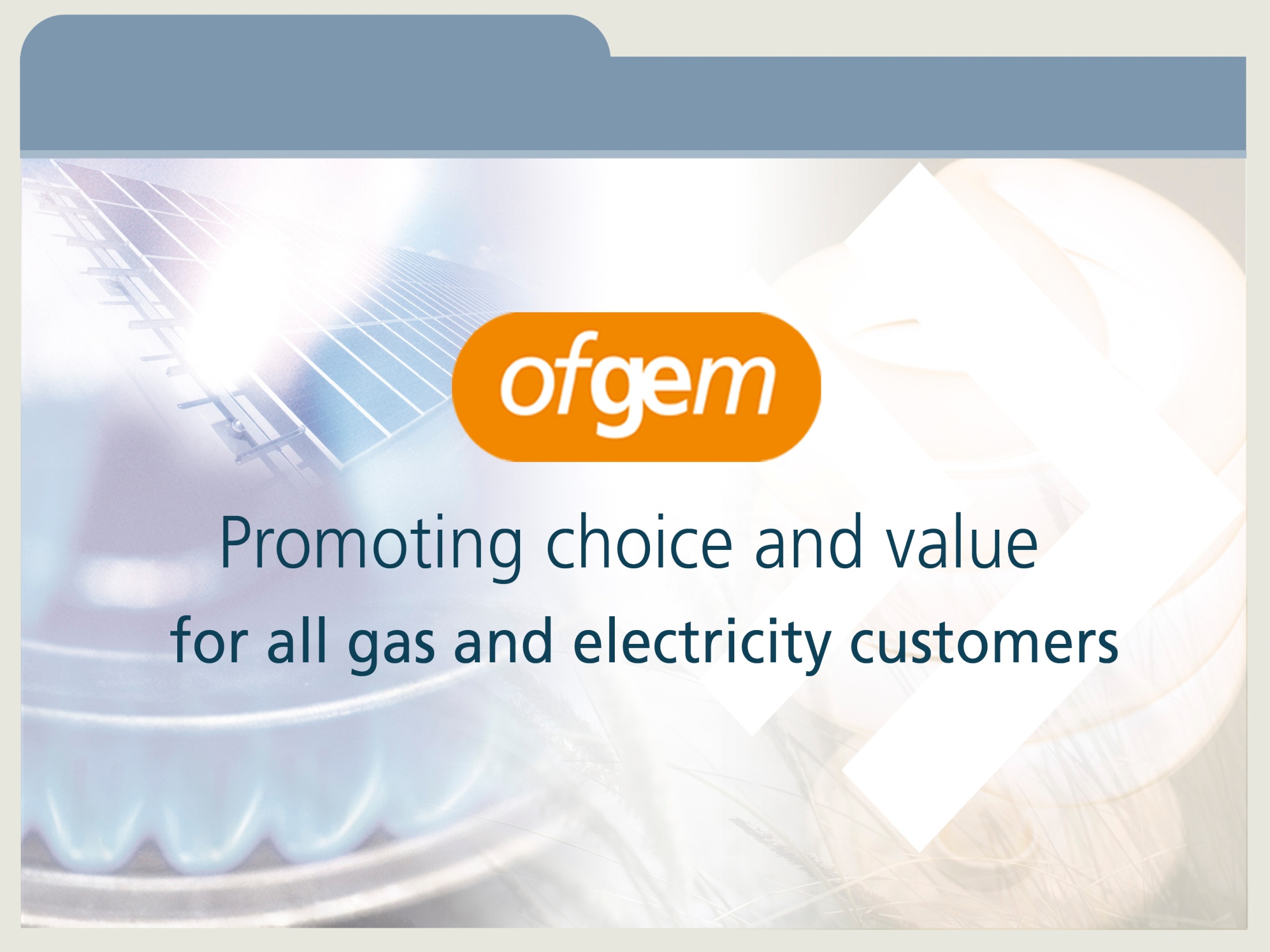